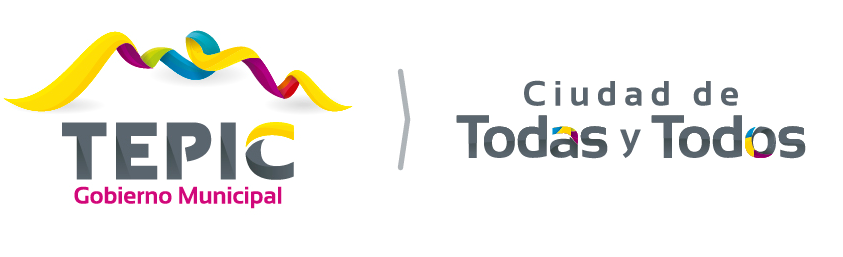 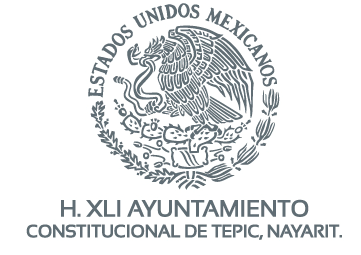 ELABORACIÓN DE INDICADORES MEDIANTE LA METODOLOGÍA DEL MARCO LÓGICO
Tepic, Nayarit, octubre de 2019.
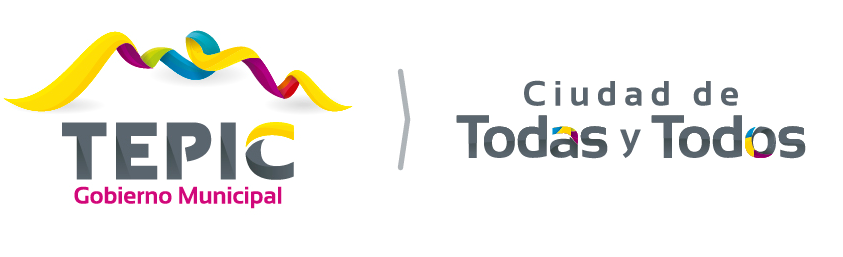 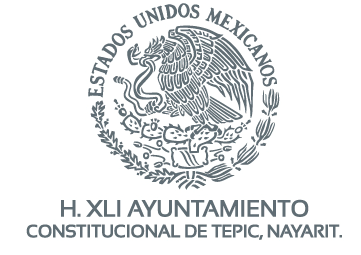 CONTENIDO:

INTRODUCCIÓN.

PLAN MUNICIPAL DE DESARROLLO 2017-2021.

¿EN QUÉ CONSISTE LA METODOLOGÍA DEL MARCO LÓGICO (MML)?
ETAPAS DE LA METODOLOGÍA.
PRIMERA PARTE: ARBOLES.
SEGUNDA PARTE: MATRIZ DE INDICADORES DE RESULTADOS (MIR).
FICHAS DE LOS INDICADORES.

SINCRONIZACIÓN GESTIÓN PARA RESULTADOS Y PRESUPUESTACIÓN.
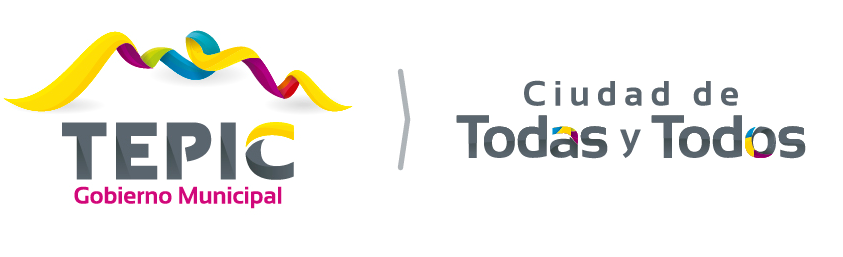 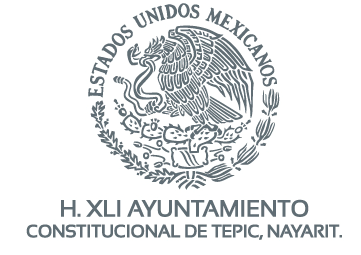 1. INTRODUCCIÓN

INICIO DE TRABAJOS PARA ELABORAR EL PRESUPUESTO DEL EJERCICIO FISCAL 2020.

LOS TRABAJOS SE DIVIDEN EN DOS PASOS:

PRIMER PASO:

CONFORME AL PLAN MUNICIPAL DE DESARROLLO 2017-2021, ESTABLECER LOS PROGRAMAS Y ELABORAR LOS INCIDADORES UTILIZANDO LA MML.

PARA EL PRIMER PASO, SE ESTABLECEN DOS MESAS DE TRABAJO:

MESA 1. ARBOLES DE PROBLEMAS.

MESA 2. MATRIZ DE INDICADORES PARA RESULTADOS.
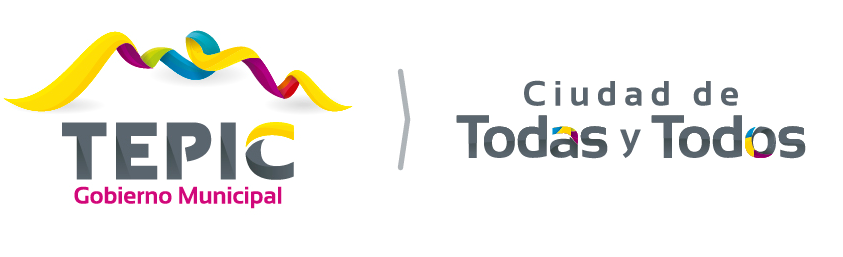 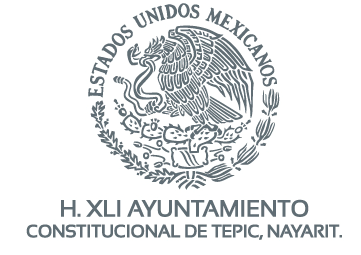 1. INTRODUCCIÓN (continuación)

SEGUNDO PASO:

PASAR DE PROGRAMAS DEL PMD A PROGRAMAS PRESUPUESTARIOS, IDENTIFICANDO QUÉ DEPENDENCIAS EJECUTAN CADA UNO DE LOS 32 PROGRAMAS.

LAS HERRAMIENTAS QUE PERMITIRÁN ESTE TRABAJO SERÁN EL PORTAL DENOMINADO SISTEMA DE INFORMACIÓN Y EVALUACIÓN PRESUPUESTAL  Y EL DENOMINADO SISTEMA DE GESTIÓN DE INDICADORES (SIGEI) EN DONDE IDENTIFICARÁN TECHO FINANCIERO Y TENDRÁN QUE INDICAR POR PROGRAMA PRESUPUESTARIO, LAS PARTIDAS CORRESPODIENTES.

CASOS ESPECIALES: ORGANISMOS PÚBLICOS DESCENTRALIZADOS.
SIAPA.
IMPLAN.
DIF.
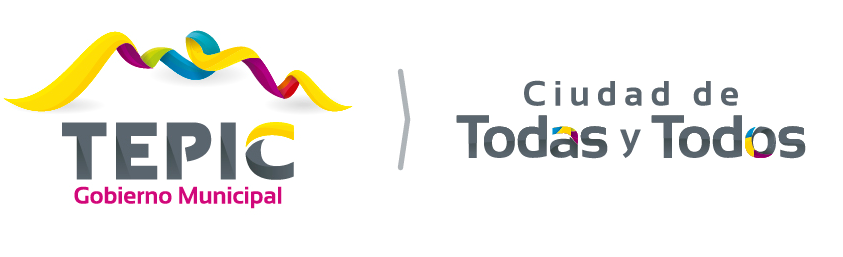 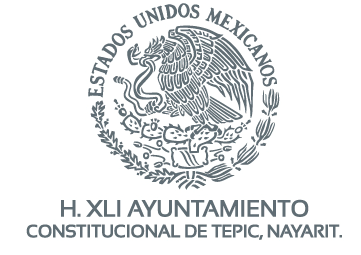 2. PLAN MUNICIPAL DE DESARROLLO 2017-2021

ESTRUCTURA DEL PLAN MUNICIPAL DE DESARROLLO:
5 EJES:

11 POLÍTICAS PÚBLICAS.

32 PROGRAMAS PRESUPUESTARIOS.

1 ESTRATEGIA POR PROGRAMA.
142 METAS
508 LÍNEAS DE ACCIÓN. 
TANTO LOS EJES COMO LAS PROGRAMAS ESTÁN DEFINIDOS CON SU DAGNÓSTICO Y OBJETIVO RESPECTIVO.

OJO: YA CUENTA CON 42 INDICADORES DE PROPÓSITO.
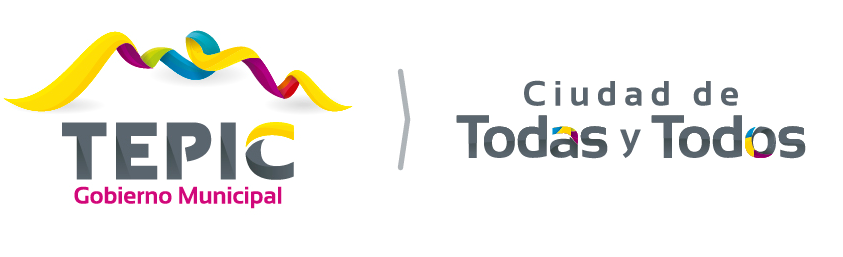 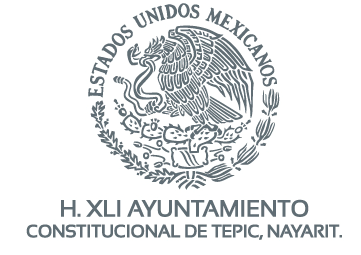 3. ¿EN QUÉ CONSISTE LA MML?

ETAPAS DE LA METODOLOGÍA:

ARBOL DE PROBLEMAS.



ARBOL DE OBJETIVOS.



MATRIZ DE INDICADORES PARA RESULTADOS.



FICHAS ESPECÍFICAS DE LOS INDICADORES.
MESA  1
MESA  2
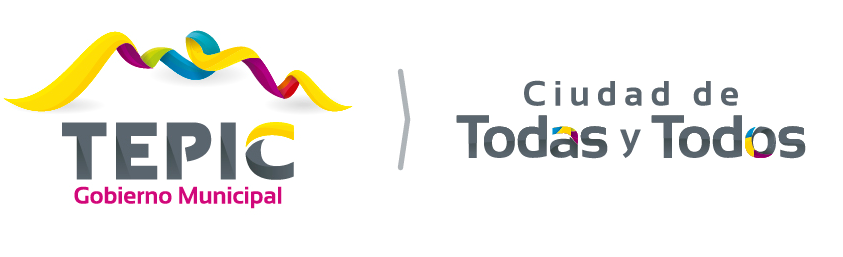 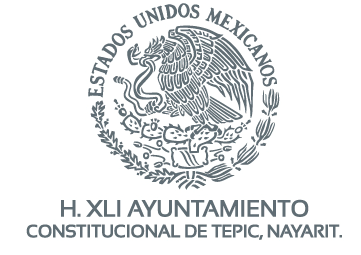 3. ¿EN QUÉ CONSISTE LA MML? (continuación)

PRIMERA PARTE: ARBOLES

ÁRBOL DE PROBLEMAS                         ÁRBOL DE OBJETIVOS

EFECTOS                                                                             FINES



  PROBLEMA                                                                       OBJETIVO 



  CAUSAS                                                                           MEDIOS
(BIENES/SERVICIOS/PRODUCTOS)
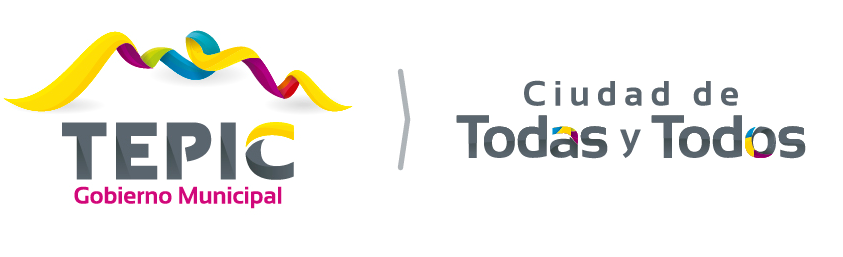 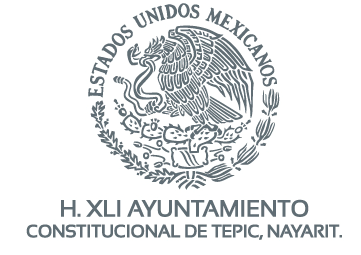 3. ¿EN QUÉ CONSISTE LA MML? (continuación)

SEGUNDA PARTE: MIR (CONEXIÓN ENTRE ARBOLES Y MIR)

ÁRBOL DE PROBLEMAS   ÁRBOL DE OBJETIVOS            MIR

          EFECTOS                                                FINES                                       FIN


         PROBLEMA                                         OBJETIVO                           PROPÓSITO


           CAUSAS                                                MEDIOS                       COMPONENTES                       .                                                      (BIENES/SERVICIOS/PRODUCTOS)

           CAUSAS                                             ACCIONES                         ACTIVIDADES
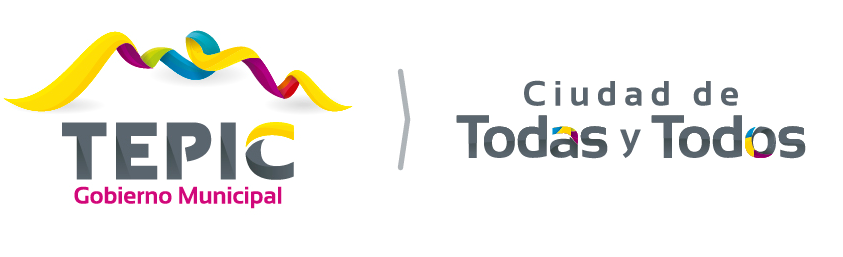 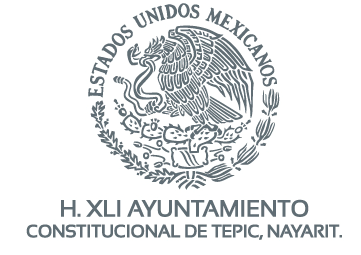 3. ¿EN QUÉ CONSISTE LA MML? (continuación)

SEGUNDA PARTE: MIR
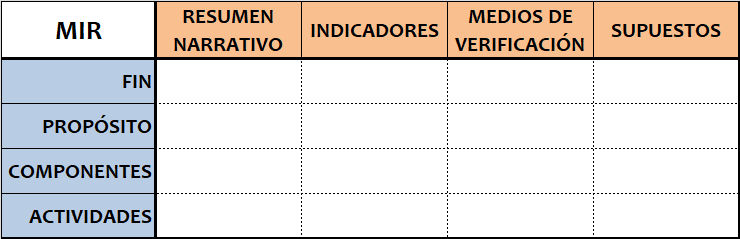 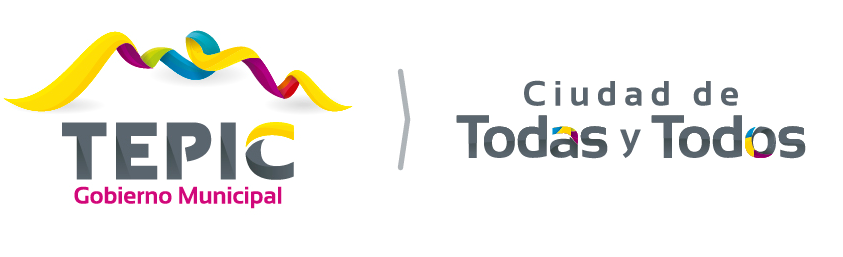 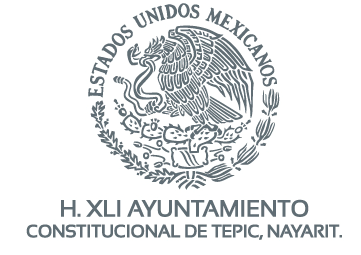 3. ¿EN QUÉ CONSISTE LA MML? (continuación)

FICHA ESPECÍFICA DE INDICADORES: CONTENIDO.

Nombre del indicador.
Dimensión a medir. (eficacia/eficiencia/economía/calidad)
Definición
Método de cálculo. (fórmula)
Unidad de medida. (porcentaje, número absoluto, índice)
Frecuencia de medición. (mensual, bimestral, trimestral, anual, bianual, etc)
Línea base . (punto de partida)
Metas. (límite o nivel máximo)
Sentido del indicador. (dirección del indicador cuando desempeño es+/-)
Parámetros de semaforización. (avance aceptable, riesgo, crítico)
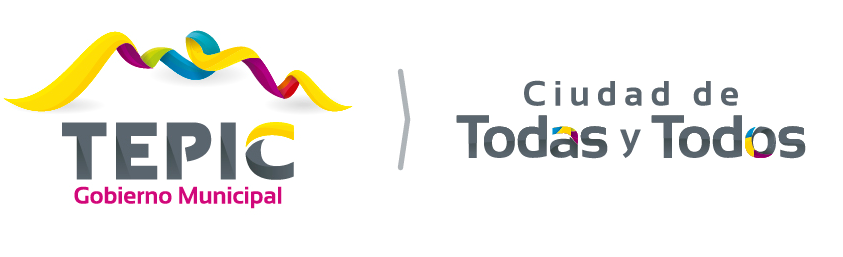 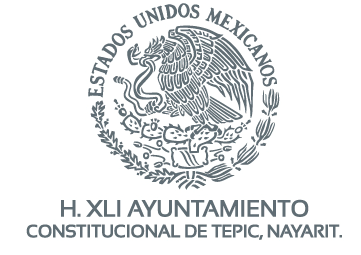 4. GpR Y PRESUPUESTO.

SINCRONIZACIÓN GESTIÓN PARA RESULTADOS  (GpR) Y PRESUPUESTACIÓN:

UNA VEZ DEFINIDOS LOS ARBOLES SUS RESPECTIVAS MATRICES DE INDICADORES Y, A RAÍZ DE ESTE TRABAJO, TENER DEFINIDOS LOS PROGRAMAS PRESUPUESTARIOS, EL PRESUPUESTO DE CADA DEPENDENCIA DEBERÁ IDENTIFICARSE CON ESTOS PROGRAMAS PRESUPUESTARIOS Y ALIMENTAR EL PORTAL POR PORGRAMA PRESUPUESTARIO Y PARTIDA.

MEDIANTE UN CÓDIGO.